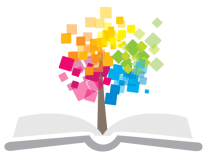 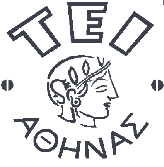 Ανοικτά Ακαδημαϊκά Μαθήματα στο ΤΕΙ Αθήνας
Αναπτυξιακή Ψυχολογία (Θ)
Ενότητα 8: Η Εξέλιξη και τα Είδη του Δεσμού
Δρ. Κατερίνα Μανιαδάκη, Ψυχολόγος
Τμήμα Κοινωνικής Εργασίας
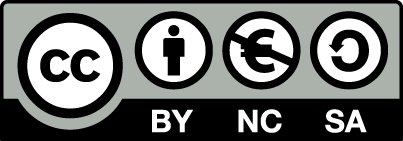 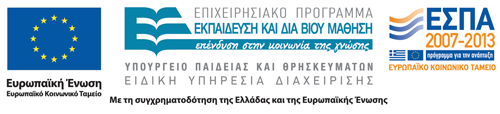 Η έννοια του δεσμού (Attachment)
Ένα από τα πρώτα στάδια της πορείας της κοινωνικοποίησης σχετίζεται με τη διαμόρφωση μακροχρόνιων συναισθηματικών δεσμών με τους άλλους ανθρώπους.
Δεσμός είναι η θετική συναισθηματική σχέση που αναπτύσσεται ανάμεσα στο παιδί και στο άτομο που το φροντίζει.
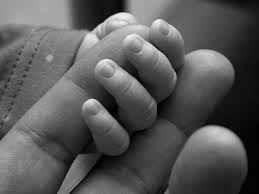 “Delicate Fingers”,  από  Chiceaux Lynch
διαθέσιμο άδεια CC BY-NC-SA 2.0
1
Η ανάπτυξη του δεσμού (1 από 2)
Ο δεσμός αυτός αποτελεί το μηχανισμό ο οποίος εξασφαλίζει στα παιδιά την ισορροπία ανάμεσα στην τάση τους να εξερευνούν και να μαθαίνουν τον κόσμο και την ασφάλεια που είναι απαραίτητη για την επιβίωσή τους.
Όταν το βρέφος έχει διαμορφώσει αυτό το δεσμό με ένα πρόσωπο, αισθάνεται ευχαρίστηση όταν βρίσκεται μαζί του και ανακούφιση σε στιγμές αναστάτωσης.
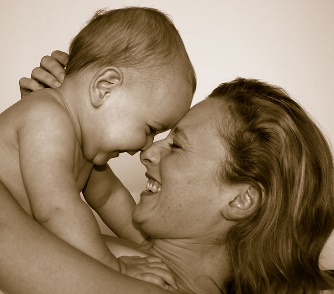 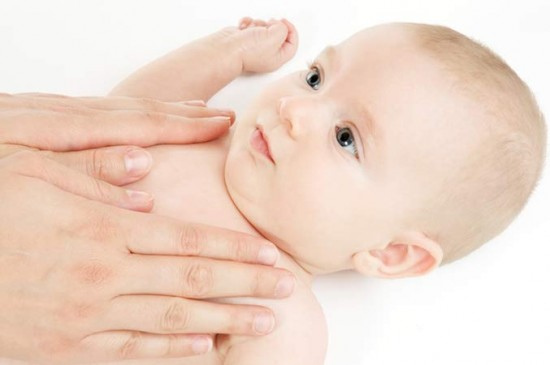 “Mother-Child face to face”,  από GeorgHH διαθέσιμο με άδεια CC BY 2.0
“Baby massage”,  από o5com  διαθέσιμο με άδεια CC BY 2.0
2
Η ανάπτυξη του δεσμού (2 από 2)
Πώς εξελίσσεται ο αρχικός δεσμός προκειμένου να δημιουργηθεί αυτή η σταθερή θετική συναισθηματική σχέση;
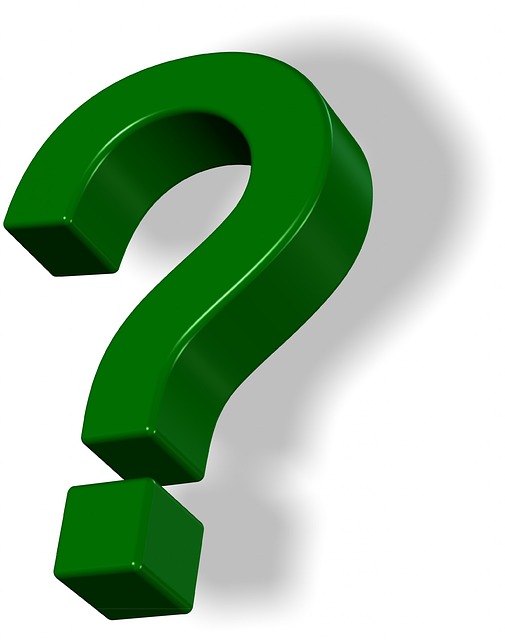 “Question Mark”,  από  PublicDomainPictures
διαθέσιμο ως κοινό κτήμα
3
Η επιστήμη της ηθολογίας
Ηθολογία είναι η επιστήμη η οποία μελετά εκείνες τις διαστάσεις της συμπεριφοράς που οι ρίζες τους βρίσκονται στο βιολογικό μας υπόβαθρο.
Οι ηθολόγοι, με πρωτεργάτες τους Konrad Lorenz και Nikko Timbergen, πιστεύουν ότι κάθε είδος γεννιέται με κάποιους προκαθορισμένους και σταθερούς τρόπους δράσης, οι οποίοι τίθενται σε λειτουργία όταν βρεθούν κάτω από τις κατάλληλες περιβαλλοντικές συνθήκες.
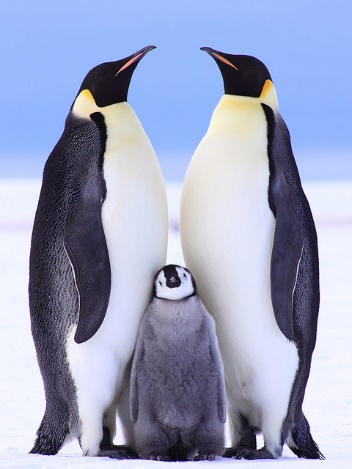 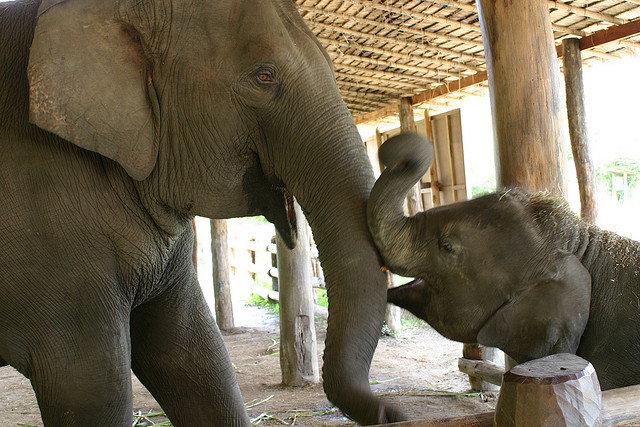 “Elephant Mom & Baby”,  από  Nicole Hanusek
 διαθέσιμο με άδεια CC BY-NC-ND 2.0
“/.\”,  από  Anne Fröhlich 
 διαθέσιμο με άδεια CC BY-ND 2.0
4
Η έννοια της αποτύπωσης στα ζώα(1 από 6)
Ο Lorenz (1965) διαπίστωσε ότι τα νεογέννητα παπάκια έχουν μια εγγενή τάση να ακολουθούν το πρώτο κινούμενο αντικείμενο που θα βρεθεί μπροστά τους και, κατά κάποιο τρόπο, προσκολλώνται σε αυτό. 
Η συμπεριφορά αυτή, η οποία εμφανίζεται κατά τη διάρκεια μιας κρίσιμης περιόδου, που διαρκεί λίγες ώρες μετά την εκκόλαψή τους, ονομάζεται «αποτύπωση» και βασίζεται σε βιολογικά καθορισμένους παράγοντες, εφόσον εμφανίζεται πριν προλάβει να λάβει χώρα κανένα είδος μάθησης.
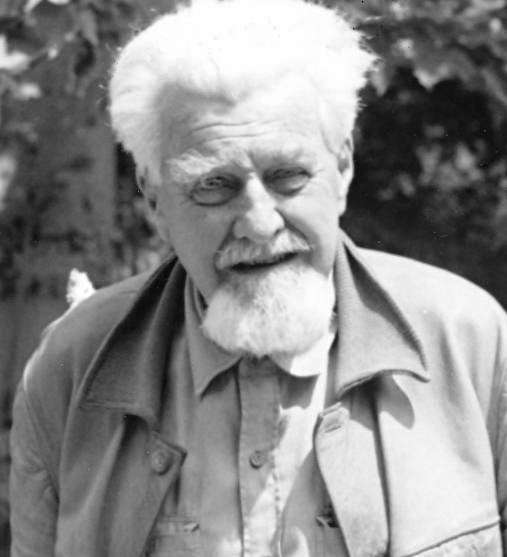 “Konrad Lorenz”,  από  Materialscientist
 διαθέσιμο με άδεια CC BY-SA 3.0
5
Η έννοια της αποτύπωσης στα ζώα(2 από 6)
Συνήθως, το πρώτο κινούμενο αντικείμενο που βλέπουν τα παπάκια είναι η βιολογική τους μητέρα.
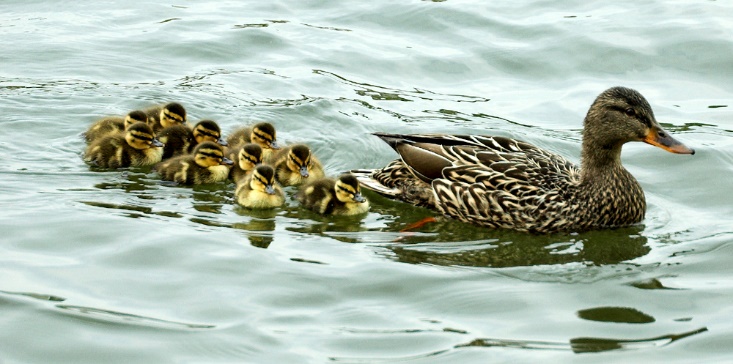 “Momma Duck Leads The Way”,  από  Finiky  διαθέσιμο με άδεια CC BY 2.0
6
Η έννοια της αποτύπωσης στα ζώα(3 από 6)
Με την αποτύπωση, τα παπάκια δημιουργούν έναν σταθερό δεσμό με τη μητέρα τους και έτσι αυξάνονται οι πιθανότητες για την επιβίωσή τους.
Παρακολουθείστε το παρακάτω βίντεο:
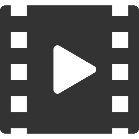 Mother Duck Protecting Her Babies From Crow Bird
7
Η έννοια της αποτύπωσης στα ζώα(4 από 6)
Αν και ο μηχανισμός της αποτύπωσης είναι ενδογενής, ωστόσο το αντικείμενο της αποτύπωσης παρέχεται από το περιβάλλον.
Τι μπορεί να συμβεί λοιπόν αν το πρώτο κινούμενο αντικείμενο που θα συναντήσει το παπάκι δεν είναι η μητέρα του αλλά ο ίδιος ο Lorenz;
O Lorenz γίνεται το αντικείμενο της αποτύπωσης
8
Οι πάπιες και ο Lorenz
Παρακολουθείστε το παρακάτω βίντεο:
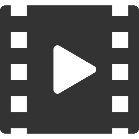 Konrad Lorenz
9
Η έννοια της αποτύπωσης στα ζώα(6 από 6)
Τι μπορεί να συμβεί αν το πρώτο κινούμενο αντικείμενο είναι ένας σκύλος;
Παρακολουθείστε το παρακάτω βίντεο:
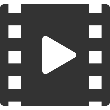 Duck following puppy (cute video)
10
Η ανάπτυξη του δεσμού στους ανθρώπους
Είναι δυνατόν ο δεσμός στους ανθρώπους να αναπτύσσεται με έναν τόσο απλό μηχανισμό όπως η αποτύπωση;
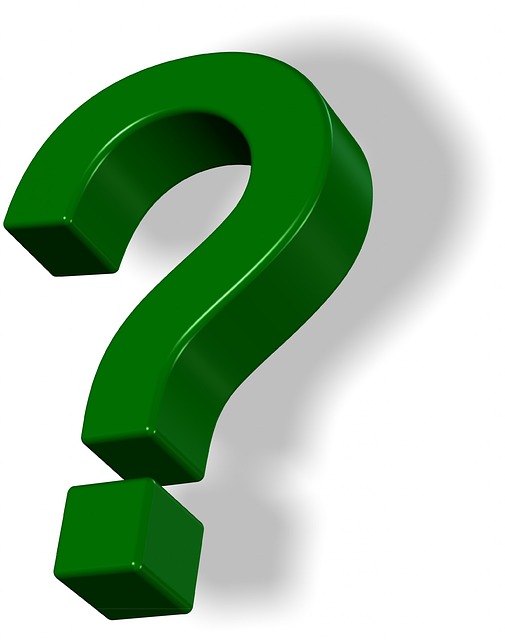 “Question Mark”,  από  PublicDomainPictures
διαθέσιμο ως κοινό κτήμα
11
Η ανάπτυξη του δεσμού σύμφωνα με τον Freud
O Freud συνδέει την ανάπτυξη του δεσμού με το στοματικό στάδιο ψυχοσεξουαλικής ανάπτυξης.
Καθώς το παιδί αντλεί ευχαρίστηση από το θηλασμό, η μητέρα του γίνεται το πρωταρχικό αντικείμενο της αγάπης του καθώς ικανοποιεί την βασική του ανάγκη για τροφή και έτσι παρέχει ασφάλεια και στοργή.
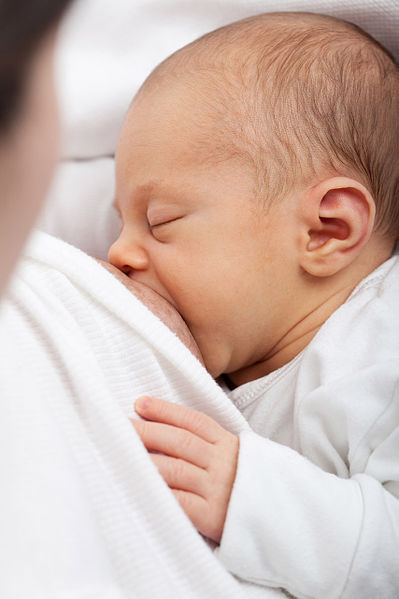 Σ’ αγαπώ γιατί με ταΐζεις !
“Breastfeeding”,  από  Hindustanilanguage διαθέσιμο ως κοινό κτήμα
12
Τα πειράματα του Ηarry Ηarlow (1959)(1 από 2)
Για να εξετάσει τη θεωρία της ικανοποίησης των αναγκών, ο Harry Harlow διεξήγαγε μια σειρά μελετών με πιθήκους.
Χώρισε 8 βρέφη πιθήκων από τις μητέρες τους 12 ώρες μετά τη γέννηση και τα τοποθέτησε σε ατομικά κλουβιά με δυο άψυχες μητέρες υποκατάστατα. Τα πιθηκάκια έζησαν με τις μητέρες υποκατάστατα για 165 ημέρες.
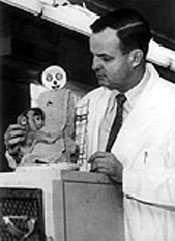 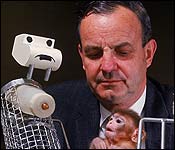 darkwing.uoregon.edu
darkwing.uoregon.edu
13
Τα πειράματα του Ηarry Ηarlow (1959)(2 από 2)
Η μία μητέρα ήταν κατασκευασμένη από σύρμα και τα 4 πιθηκάκια έπαιρναν γάλα από αυτήν.
H άλλη μητέρα ήταν κατασκευασμένη από μαλακό ύφασμα και τα υπόλοιπα 4 πιθηκάκια έπαιρναν γάλα από αυτήν.
Τα δύο είδη υποκατάστατων μητέρων ήταν εξίσου αποτελεσματικές πηγές τροφής ενώ και τα 8 βρέφη έπιναν την ίδια ποσότητα γάλακτος και έπαιρναν βάρος με τον ίδιο ρυθμό.
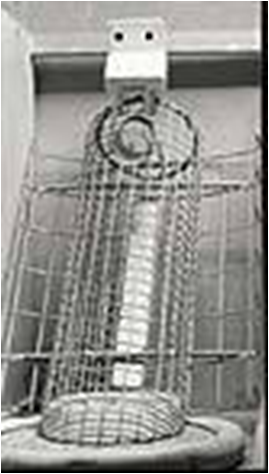 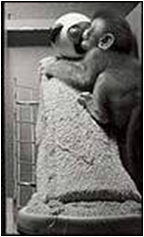 darkwing.uoregon.edu
darkwing.uoregon.edu
14
Τα αποτελέσματα των πειραμάτων
Τα βρέφη έδειξαν σαφή προτίμηση για τις υφασμάτινες μητέρες. 
Ακόμη και αυτά που έπαιρναν τροφή από τη συρμάτινη μητέρα, πήγαιναν σε αυτήν μονάχα για να φάνε …
… και μετά γυρνούσαν στην υφασμάτινη μητέρα και την αγκάλιαζαν.
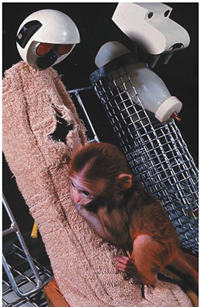 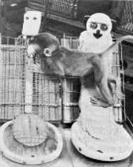 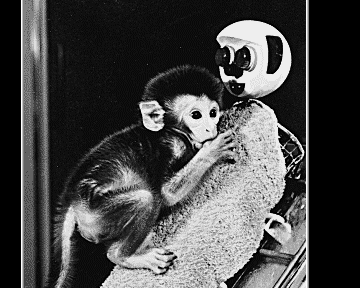 psyc150allen.class.arizona.edu
trinity.edu
art.co.uk
15
Τα πειράματα του Harlow
Παρακολουθείστε το παρακάτω βίντεο:
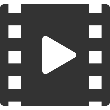 Harlow's Studies on Dependency in Monkeys
16
Τα αποτελέσματα των πειραμάτων(1 από 3)
Σύμφωνα με τον Harlow, τα αποτελέσματα αυτά επιβεβαιώνουν την τεράστια σημασία της σωματικής επαφής και της θαλπωρής που αυτή παρέχει στο σχηματισμό του δεσμού του βρέφους με τη μητέρα του.
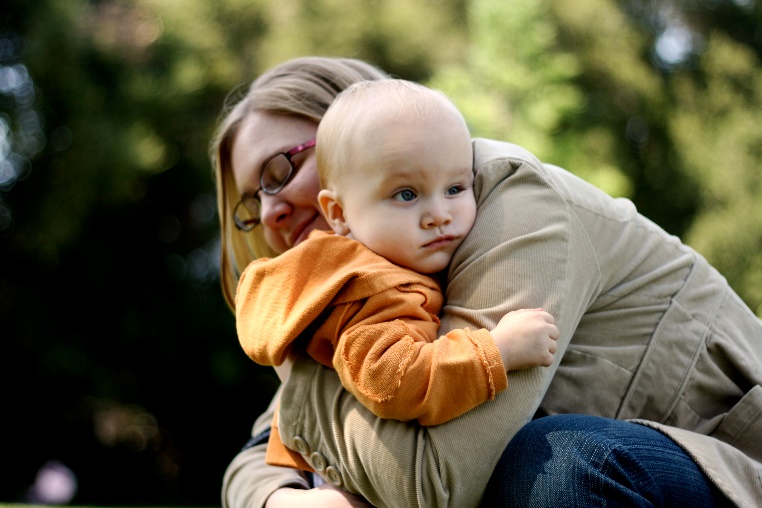 “Pecking duckling”,  από  Octahedron80 διαθέσιμο με άδεια CC BY 3.0
17
Τα αποτελέσματα των πειραμάτων(2 από 3)
Ωστόσο, τα πειράματα του Harlow έδειξαν επίσης ότι η σωματική επαφή δεν επαρκεί για τη φυσιολογική ανάπτυξη του βρέφους.
Ορισμένα ήταν αδιάφορα ενώ άλλα ήταν επιθετικά προς τους άλλους πιθήκους. Επιπλέον, δεν εμφάνιζαν φυσιολογική σεξουαλική συμπεριφορά.
Όταν ενηλικιώθηκαν και ήρθαν σε επαφή με άλλους πιθήκους, τα πιθηκάκια τα οποία μεγάλωσαν στην απομόνωση, μακριά από τη βιολογική τους μητέρα δεν εμφάνιζαν κοινωνική συμπεριφορά.
18
Τα αποτελέσματα των πειραμάτων(3 από 3)
Ορισμένα πιθηκάκια παρουσίαζαν συμπτώματα κατάθλιψης.
Άλλα πιθηκάκια εκδήλωναν αυτιστική συμπεριφορά.
Όταν τα θηλυκά πιθηκάκια έγιναν μητέρες, αντί να φροντίζουν τα βρέφη τους με τρυφερότητα, τα απέρριπταν και τα χτυπούσαν!
19
Η θεωρία ανάπτυξης του δεσμού (John Bowlby, 1951) (1 από 2)
Οι πρώτες έρευνες για τη μελέτη της ανάπτυξης του δεσμού στον άνθρωπο πραγματοποιήθηκαν από τον Βρετανό ψυχίατρο John Bowlby.
Για να κατανοήσουμε την ανθρώπινη συμπεριφορά, πρέπει να αξιολογήσουμε το περιβάλλον μέσα στο οποίο κλήθηκε να προσαρμοστεί το ανθρώπινο είδος.
H ιστορία του ανθρώπινου είδους εξηγεί ότι τα παιδιά, προκειμένου να προστατευτούν από τους κινδύνους, ανέπτυξαν συμπεριφορές προσκόλλησης.
Πρόκειται για χειρονομίες και επικοινωνιακά σήματα που προωθούν και διατηρούν κοντά στο παιδί αυτούς που το φροντίζουν
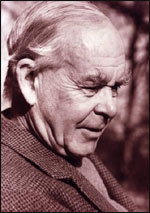 “John Bowlby”, διαθέσιμο με άδεια CC BY-SA 3.0
20
Η θεωρία ανάπτυξης του δεσμού (John Bowlby, 1951) (2 από 2)
Η ανάπτυξη του δεσμού βασίζεται κυρίως στην γενετικά προκαθορισμένη ανάγκη του βρέφους να αισθάνεται ασφαλές και να αποφεύγει τους κινδύνους.
Υπάρχει και στους ανθρώπους μια κρίσιμη περίοδος για την ανάπτυξη αυτού του δεσμού, η οποία καλύπτει την περίοδο από τη γέννηση μέχρι τα δυόμισι έτη.
Αυτός ο μοναδικός δεσμός ανάμεσα στο βρέφος και το άτομο που το φροντίζει είναι ποιοτικά διαφορετικός από τους δεσμούς που διαμορφώνει με άλλα άτομα και προσφέρει ένα είδος ασφαλούς οικογενειακής βάσης.
21
Οι 4 φάσεις ανάπτυξης του δεσμού(1 από 3)
22
Οι 4 φάσεις ανάπτυξης του δεσμού(2 από 3)
Στη φάση αυτή, η μητέρα γίνεται η βάση ασφάλειας, από την οποία το βρέφος εξορμά για τις εξερευνήσεις του και στην οποία επιστρέφει κάθε τόσο για να ανανεώνει την επαφή.
Για παράδειγμα, όταν τα παιδιά αυτής της ηλικίας βρίσκονται στην παιδική χαρά, ξεμακραίνουν από τη μητέρα τους αλλά συχνά την ψάχνουν με το βλέμμα ή επιστρέφουν για λίγο κοντά της και μετά ξαναφεύγουν.
23
Άγχος αποχωρισμού
Παρακολουθείστε το παρακάτω βίντεο:
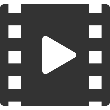 When Mommy Goes Away
24
Οι 4 φάσεις ανάπτυξης του δεσμού(3 από 3)
Η επίτευξη αυτής της σχέσης βοηθά το παιδί να διατηρεί συναισθήματα ασφάλειας στις όλο και πιο συχνές περιόδους αποχωρισμού από το πρόσωπο αυτό.
25
Η αξιολόγηση του δεσμού
Τι είδους συναλλαγές μεταξύ μητέρας και παιδιού παρέχουν την πιο αποτελεσματική βάση για την ανάπτυξη υγιών ανθρώπινων κοινωνικών συναλλαγών;
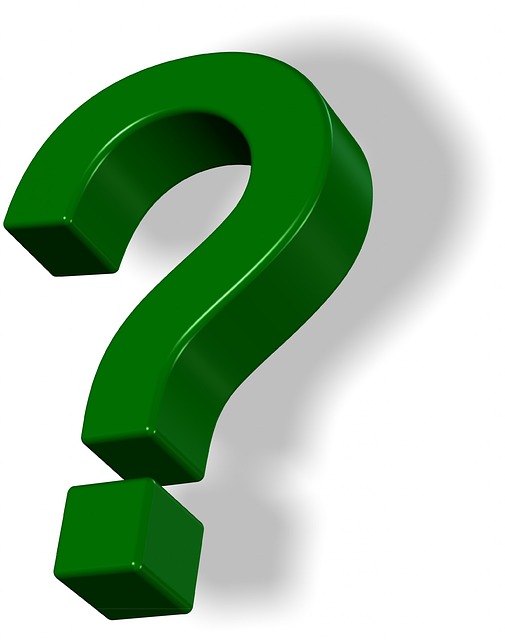 “Question Mark”,  από  PublicDomainPictures
διαθέσιμο ως κοινό κτήμα
26
Η συνθήκη με τον ξένο (Ainsworth, 1970)
Η Ainsworth σχεδίασε μια διαδικασία για να εξετάσει την ασφάλεια της σχέσης μητέρας παιδιού ανάμεσα στο 1ο και το 2ο έτος.
Συγκεκριμένα, μελέτησε πώς αντιδρά το βρέφος απέναντι σε κάποιο ξένο πρόσωπο στις εξής περιπτώσεις:
Η μητέρα είναι παρούσα
Η μητέρα φεύγει
Η μητέρα επιστρέφει μετά από σύντομη απουσία.
27
Η διαδικασία του πειράματος (1 από 3)
Η μαμά και το παιδί μπαίνουν στο δωμάτιο και παίζουν με τα παιχνίδια που βρίσκονται εκεί ώστε να εξοικειωθεί το παιδί πριν ξεκινήσει η παρατήρηση.
Η μαμά είναι παρούσα όταν μπαίνει μία άγνωστη κοπέλα, χαιρετά ήρεμα τη μητέρα και κάθεται σε μία καρέκλα.
Ο ερευνητής καταγράφει τις αντιδράσεις του παιδιού κατά την επαφή του με ένα ξένο άτομο.
Άγχος προς τον ξένο.
28
Η διαδικασία του πειράματος (2 από 3)
Μετά από λίγο, η μαμά φεύγει και η άγνωστη κοπέλα ξεκινά να αλληλεπιδρά με το παιδί.
Ο ερευνητής καταγράφει τη συμπεριφορά του παιδιού κατά την αποχώρηση της μητέρας του.
Άγχος αποχωρισμού.
Μετά από λίγο, η μαμά επιστρέφει.
Ο ερευνητής καταγράφει τη συμπεριφορά του παιδιού κατά την επανένωση με τη μητέρα του.
Φεύγουν και η μητέρα και η ξένη κοπέλα, και το βρέφος μένει μόνο του.
Ο ερευνητής καταγράφει τη διαμαρτυρία του παιδιού όταν μένει μόνο του.
29
Η διαδικασία του πειράματος (3 από 3)
Αντί να επιστρέψει η μητέρα, επιστρέφει η ξένη κοπέλα.
Επιστρέφει η μητέρα και φεύγει η ξένη κοπέλα.
30
Η συνθήκη με τον ξένο
Παρακολουθείστε το παρακάτω βίντεο:
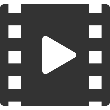 Strange Situation Experiment
31
Tα είδη του δεσμού
Με βάση τις αντιδράσεις των βρεφών στη «συνθήκη με τον ξένο», η Ainsworth διέκρινε τρία είδη δεσμού.
32
Ασφαλής δεσμός (66%)
Το παιδί παίζει ευχάριστα με τα παιχνίδια στο δωμάτιο όταν η μητέρα είναι παρούσα και αντιδρά θετικά στο άγνωστο πρόσωπο.
Το παιδί αναστατώνεται εμφανώς όταν φεύγει η μητέρα του και δεν παρηγορείται από το άγνωστο πρόσωπο.
Το παιδί δείχνει εμφανώς τη χαρά του όταν η μητέρα επιστρέφει στο δωμάτιο, ηρεμεί και σύντομα ξαναρχίζει το παιχνίδι.
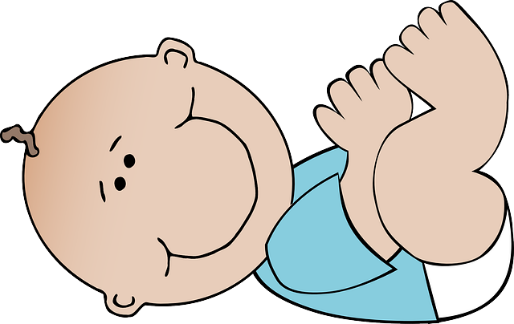 Σε εμπιστεύομαι. Μου έλειψες, αλλά τώρα που γύρισες είμαι εντάξει.
“baby”,  από Nemo διαθέσιμο ως κοινό κτήμα
33
Δεσμός ανασφαλής / αποφυγής (23%)
Το παιδί αδιαφορεί για τη μητέρα του όσο είναι στο δωμάτιο.
Το παιδί μπορεί να κλάψει ή να μην κλάψει όταν η μητέρα του φύγει από το δωμάτιο.
Το παιδί μπορεί να παρηγορηθεί από το ξένο πρόσωπο.
Το παιδί μπορεί να απομακρυνθεί όταν η μητέρα του επιστρέψει στο δωμάτιο αντί να την πλησιάσει.
?
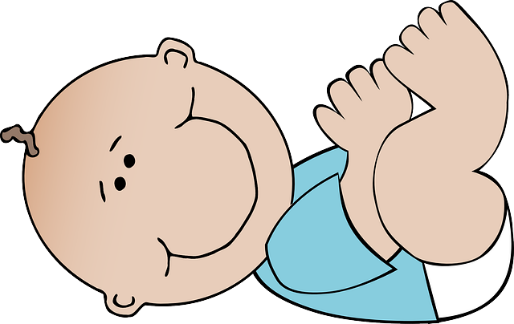 Δεν με ενδιαφέρει. Με άφησες πάλι.
“baby”,  από Nemo διαθέσιμο ως κοινό κτήμα
34
Δεσμός ανασφαλής / αμφιθυμίας (12%)
Το παιδί μένει συνέχεια κοντά στη μητέρα του και εκδηλώνει άγχος απέναντι στο ξένο πρόσωπο ακόμη κι όταν η μητέρα του είναι παρούσα.
Το παιδί αναστατώνεται πολύ όταν φεύγει η μητέρα του αλλά δεν παρηγορείται με την επιστροφή της.
Το παιδί μπορεί να απλώνει τα χέρια στη μητέρα του για να το σηκώσει και μόλις βρεθεί στην αγκαλιά της μπορεί να παλεύει για να το ξαναφήσει κάτω.
Το παιδί δεν ξαναγυρίζει εύκολα στο παιχνίδι του μετά την επιστροφή της μητέρας του.
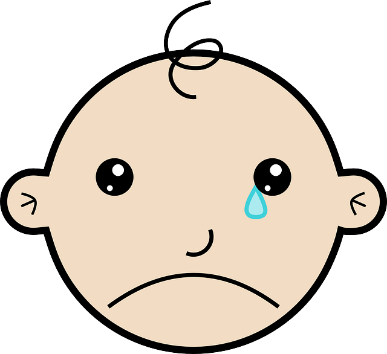 Δεν σε εμπιστεύομαι. Γιατί το κάνεις αυτό;
35
“crying baby”,  από OpenClips διαθέσιμο ως κοινό κτήμα
Αποδιοργανωμένος -αποπροσανατολισμένος δεσμός (5-10%)
Με βάση νεώτερα δεδομένα, εντοπίστηκε ένα ακόμη είδος δεσμού.
Το παιδί εμφανίζει ασταθή, αντιφατική και συγκεχυμένη συμπεριφορά.
Ίσως τρέξει στη μητέρα, μόλις αυτή επιστρέψει αλλά δεν την κοιτάζει.
Ίσως αρχικά δείξει ήρεμο και αμέσως μετά μπορεί να ξεσπάσει σε θυμωμένο κλάμα.
36
Οι αιτίες των διαφορών στα είδη του δεσμού
Ποιοι παράγοντες επηρεάζουν το είδος του δεσμού που θα διαμορφωθεί ανάμεσα σε μία μητέρα και το παιδί της;
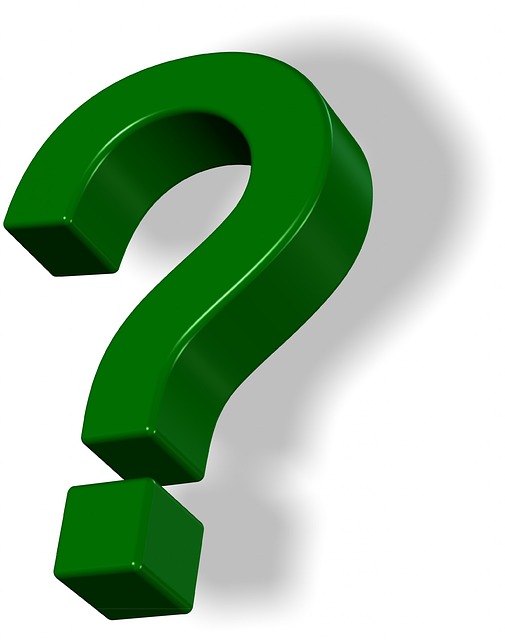 “Question Mark”,  από  PublicDomainPictures
διαθέσιμο ως κοινό κτήμα
37
Η συμπεριφορά της μητέρας
Ο βαθμός ευαισθησίας της μητέρας στα μηνύματα του βρέφους, π.χ. κατάλληλη ανταπόκριση στο κλάμα στην ηλικία των 3 μηνών και στις ανάγκες του κατά τη διάρκεια του ταΐσματος
Η αφοσίωση της μητέρας στο βρέφος της
Η έκφραση θετικών συναισθημάτων της μητέρας προς το βρέφος της
38
Η ιδιοσυγκρασία του παιδιού (Thomas & Chess, 1956)
39
Πολιτισμικές επιδράσεις (1 από 2)
Percentage of Infans
40
Πολιτισμικές επιδράσεις (2 από 2)
41
Η σημασία του δεσμού για τις μεταγενέστερες σχέσεις (1 από 2)
Οι εμπειρίες του παιδιού στη διάρκεια της βρεφικής του ηλικίας καθορίζουν σε μεγάλο βαθμό το είδος και την ποιότητα των μελλοντικών του σχέσεων.
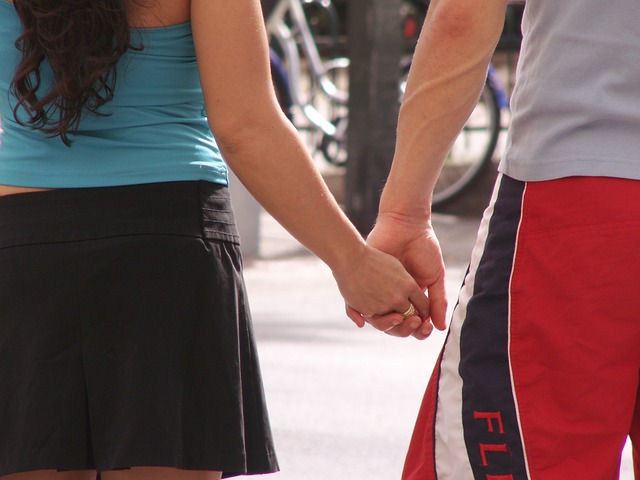 “holding hands”,  από Sh1ra διαθέσιμο ως κοινό κτήμα
42
Η σημασία του δεσμού για τις μεταγενέστερες σχέσεις (2 από 2)
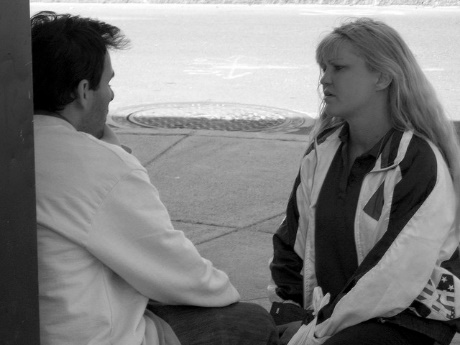 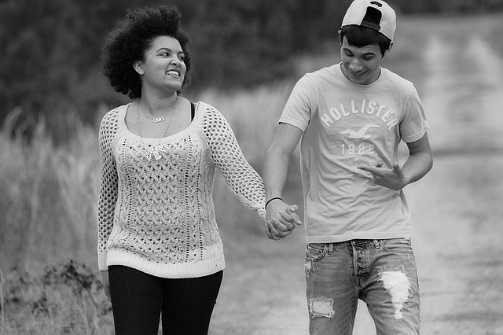 “sad couple”,  από  Lesa Palmer
 διαθέσιμο με άδεια CC BY-NC-ND 2.0
“pair”,  από cherylholt διαθέσιμο ως κοινό κτήμα
43
Παραδείγματα
Η ασφαλής προσκόλληση μπορεί να αλλάξει αν υπάρξουν μεταγενέστερα αρνητικά βιώματα στα πλαίσια της οικογένειας.
Αντίστοιχα, η ανασφαλής προσκόλληση μπορεί επίσης να αλλάξει ως αποτέλεσμα βελτίωσης της ποιότητας των μεταγενέστερων σχέσεων του ανθρώπου.
Επίσης, σε περίπτωση ανασφαλούς προσκόλλησης, η ύπαρξη ενός άλλου ατόμου, όπως ένας τρυφερός παππούς ή δάσκαλος, μπορεί να αντισταθμίσει τις πρώιμες αρνητικές εμπειρίες.
44
Τέλος…
Η αγάπη διαμένει στους κήπους… Αν δεν υπάρξει κήπος, δεν υπάρχει και αγάπη… Κήποι είναι οι σχέσεις μεταξύ των ανθρώπων. Και παρομοιάζω με κήπους τις σχέσεις των ανθρώπων, γιατί για να ευδοκιμήσουν χρειάζονται συνεχή φροντίδα. Αν δεν φροντίσεις  έναν κήπο, θα  ξεραθεί και  θα μαραζώσει».
Harvey Keitel, σε συνέντευξη, Το Βήμα, 4 Ιουνίου 2000
45
Τέλος Ενότητας
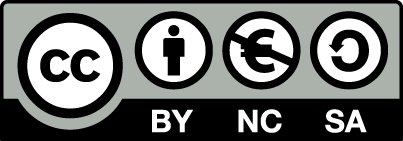 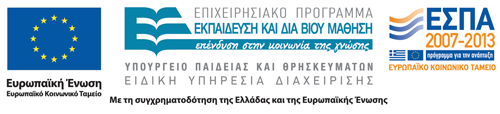 Σημειώματα
Σημείωμα Αναφοράς
Copyright Τεχνολογικό Εκπαιδευτικό Ίδρυμα Αθήνας, Κατερίνα Μανιαδάκη 2014. Κατερίνα Μανιαδάκη. «Αναπτυξιακή Ψυχολογία (Θ). Ενότητα 8: Η Εξέλιξη και τα Είδη του Δεσμού». Έκδοση: 1.0. Αθήνα 2014. Διαθέσιμο από τη δικτυακή διεύθυνση: ocp.teiath.gr.
Σημείωμα Αδειοδότησης
Το παρόν υλικό διατίθεται με τους όρους της άδειας χρήσης Creative Commons Αναφορά, Μη Εμπορική Χρήση Παρόμοια Διανομή 4.0 [1] ή μεταγενέστερη, Διεθνής Έκδοση.   Εξαιρούνται τα αυτοτελή έργα τρίτων π.χ. φωτογραφίες, διαγράμματα κ.λ.π., τα οποία εμπεριέχονται σε αυτό. Οι όροι χρήσης των έργων τρίτων επεξηγούνται στη διαφάνεια  «Επεξήγηση όρων χρήσης έργων τρίτων». 
Τα έργα για τα οποία έχει ζητηθεί άδεια  αναφέρονται στο «Σημείωμα  Χρήσης Έργων Τρίτων».
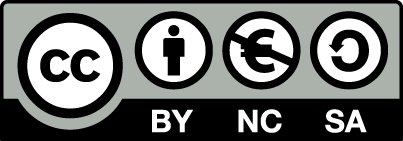 [1] http://creativecommons.org/licenses/by-nc-sa/4.0/ 
Ως Μη Εμπορική ορίζεται η χρήση:
που δεν περιλαμβάνει άμεσο ή έμμεσο οικονομικό όφελος από την χρήση του έργου, για το διανομέα του έργου και αδειοδόχο
που δεν περιλαμβάνει οικονομική συναλλαγή ως προϋπόθεση για τη χρήση ή πρόσβαση στο έργο
που δεν προσπορίζει στο διανομέα του έργου και αδειοδόχο έμμεσο οικονομικό όφελος (π.χ. διαφημίσεις) από την προβολή του έργου σε διαδικτυακό τόπο
Ο δικαιούχος μπορεί να παρέχει στον αδειοδόχο ξεχωριστή άδεια να χρησιμοποιεί το έργο για εμπορική χρήση, εφόσον αυτό του ζητηθεί.
Επεξήγηση όρων χρήσης έργων τρίτων
Δεν επιτρέπεται η επαναχρησιμοποίηση του έργου, παρά μόνο εάν ζητηθεί εκ νέου άδεια από το δημιουργό.
©
διαθέσιμο με άδεια CC-BY
Επιτρέπεται η επαναχρησιμοποίηση του έργου και η δημιουργία παραγώγων αυτού με απλή αναφορά του δημιουργού.
διαθέσιμο με άδεια CC-BY-SA
Επιτρέπεται η επαναχρησιμοποίηση του έργου με αναφορά του δημιουργού, και διάθεση του έργου ή του παράγωγου αυτού με την ίδια άδεια.
διαθέσιμο με άδεια CC-BY-ND
Επιτρέπεται η επαναχρησιμοποίηση του έργου με αναφορά του δημιουργού. 
Δεν επιτρέπεται η δημιουργία παραγώγων του έργου.
διαθέσιμο με άδεια CC-BY-NC
Επιτρέπεται η επαναχρησιμοποίηση του έργου με αναφορά του δημιουργού. 
Δεν επιτρέπεται η εμπορική χρήση του έργου.
Επιτρέπεται η επαναχρησιμοποίηση του έργου με αναφορά του δημιουργού
και διάθεση του έργου ή του παράγωγου αυτού με την ίδια άδεια.
Δεν επιτρέπεται η εμπορική χρήση του έργου.
διαθέσιμο με άδεια CC-BY-NC-SA
διαθέσιμο με άδεια CC-BY-NC-ND
Επιτρέπεται η επαναχρησιμοποίηση του έργου με αναφορά του δημιουργού.
Δεν επιτρέπεται η εμπορική χρήση του έργου και η δημιουργία παραγώγων του.
διαθέσιμο με άδεια 
CC0 Public Domain
Επιτρέπεται η επαναχρησιμοποίηση του έργου, η δημιουργία παραγώγων αυτού και η εμπορική του χρήση, χωρίς αναφορά του δημιουργού.
Επιτρέπεται η επαναχρησιμοποίηση του έργου, η δημιουργία παραγώγων αυτού και η εμπορική του χρήση, χωρίς αναφορά του δημιουργού.
διαθέσιμο ως κοινό κτήμα
χωρίς σήμανση
Συνήθως δεν επιτρέπεται η επαναχρησιμοποίηση του έργου.
50
Διατήρηση Σημειωμάτων
Οποιαδήποτε αναπαραγωγή ή διασκευή του υλικού θα πρέπει να συμπεριλαμβάνει:
το Σημείωμα Αναφοράς
το Σημείωμα Αδειοδότησης
τη δήλωση Διατήρησης Σημειωμάτων
το Σημείωμα Χρήσης Έργων Τρίτων (εφόσον υπάρχει)
μαζί με τους συνοδευόμενους υπερσυνδέσμους.
Χρηματοδότηση
Το παρόν εκπαιδευτικό υλικό έχει αναπτυχθεί στo πλαίσιo του εκπαιδευτικού έργου του διδάσκοντα.
Το έργο «Ανοικτά Ακαδημαϊκά Μαθήματα στο ΤΕΙ Αθήνας» έχει χρηματοδοτήσει μόνο την αναδιαμόρφωση του εκπαιδευτικού υλικού. 
Το έργο υλοποιείται στο πλαίσιο του Επιχειρησιακού Προγράμματος «Εκπαίδευση και Δια Βίου Μάθηση» και συγχρηματοδοτείται από την Ευρωπαϊκή Ένωση (Ευρωπαϊκό Κοινωνικό Ταμείο) και από εθνικούς πόρους.
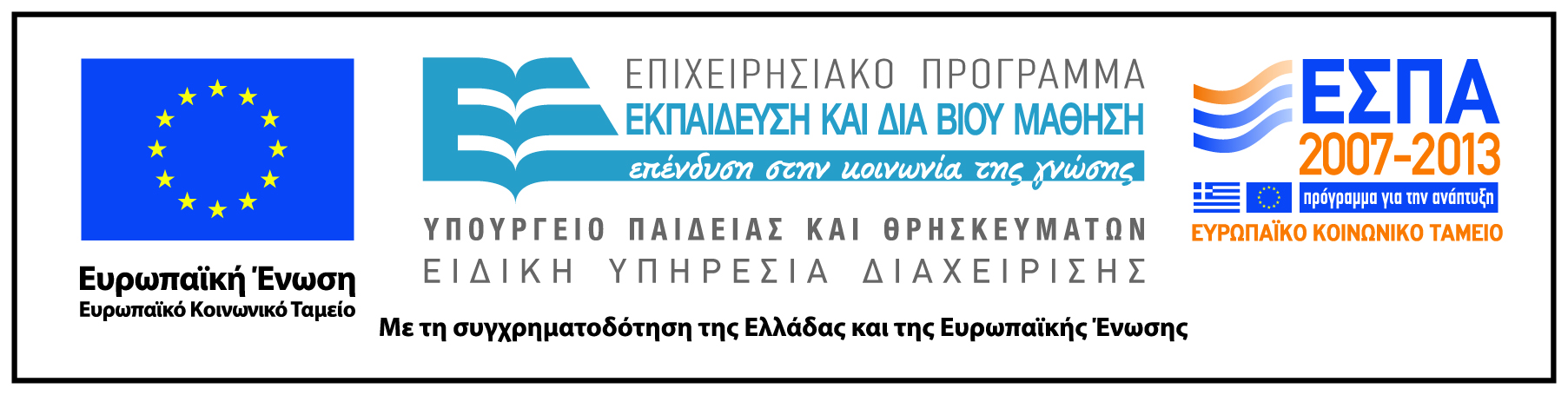